The Link Connecting HIV Infection and Injection Drug Use (IDU)Bluefield State CollegeAugust 18, 2020
Carolyn Kidd RN ACRN
Clinical Nurse Educator
MidAtlantic AETC
1
Disclosure
The MidAtlantic AIDS Education and Training Center does not endorse or recommend any commercial products, processes, or services. The representations and opinions expressed in this presentation are solely those of the author(s) and do not represent the views or policies of MA AETC, the University of Pittsburgh, or its funding agencies.

The staff and faculty involved with the planning of today’s event do not have any conflicts of interest to disclose.
[Speaker Notes: READ SLIDE]
Speaker Disclosure
Speakers are required to disclose any commercial relationships before today’s presentation.

Carolyn Kidd has nothing to disclose
[Speaker Notes: *Start Audio*
At this time I would ask our speaker to please disclose any commercial relationships that he/she may have.]
Needs
We have attempted to make this presentation compliant with the Americans with Disabilities Act and Section 508 of the Rehabilitation Act.
If you find that you need further accommodation, or alternate means to utilize this presentation, please contact us and we will attempt to further accommodate your needs.
4
Health Disparity and Health Outcomes
Health is linked with social or economic hardship related to:
Race/ethnicity        
religion
socioeconomic status
geographic location ?
access to health services including mental health services
quality of education and job training
Compared to urban residents, rural residents are generally:
Poorer
Less educated
More likely to be uninsured
Older
More likely to be unemployed
U.S. Department of Health and Human Services, Healthy People 2020 Draft. 2009, U.S. Government Printing Office
Why Disparity Matters
Poor health outcomes are often the result of the interaction between individuals and their social and physical environment
Improving conditions in which people are born, live, work, and age will ensure a healthier population
Policy changes to our conditions can affect entire populations, over time, while also helping us to change individual behaviors
https://www.healthypeople.gov/2020/topics-objectives/topic/social-determinants-of-health. 
Accessed August 8, 2020
6
Case
7
Community Outbreak Of HIV Infection Linked to Injection Drug Use: Austin, Scott County Indiana 2015
Timeline:
January 2015, DIS reported 11 confirmed cases of HIV traced to one rural Indiana county (Scott)
Historically less than 5 cases annually 
January 23, 2015 Indiana State Dept. of Health (ISDH) began investigating an HIV outbreak
Majority of cases occurred in residents of one community
Linked to syringe sharing partners using oxymorphone (Opana)
April 21, 2015 – 135 HIV diagnosed in a community of 4200 persons
February 2016 – 188 confirmed cases
Current – 220 confirmed cases
https://www.cdc.gov/mmWr/preview/mmwrhtml/mm6416a4.htm
8
Community Outbreak Of HIV Infection Linked to Injection Drug Use: Austin, Scott County Indiana 2015
How did this happen:
8.9% unemployment
21.3% of adults did not finish high school
19% living in poverty
Limited health care access
Lowest ranking in the state for life expectancy and health indicators
Multi-generational activity (three generations) injecting together
Multiple community members injecting together
Daily injection numbers ranged 4-15
number of injection partners ranged 1-6 per injection event
https://www.cdc.gov/mmWr/preview/mmwrhtml/mm6416a4.htm
9
Community Outbreak Of HIV Infection Linked to Injection Drug Use: Austin, Scott County Indiana 2015
ISDH launched a comprehensive response, worked with:
Local health provider
Local health officials
Law enforcement
Community partners and regional health providers
CDC
Public health emergency declared by executive order March 26, 2015
Response included:
Short-term authorization of syringe exchange
Public health campaign
Incident command center
Support for comprehensive medical care including HIV/HCV care and treatment, substance abuse counseling and treatment
https://www.cdc.gov/mmWr/preview/mmwrhtml/mm6416a4.htm
10
Top 220 Counties at Risk for an HIV Outbreak
http://wdrb.images.worldnow.com/images/9663830_G.jpg
11
West Virginia comparables
Strikingly similar disparities:
	1. Unemployment 4.6-9.8% in our southern coalfields
	2. According to Economic Research Service, average per-	    capita income 2014 was $36,132  (US - $46,049)
	    	Rural per-capita income $33,164 
	3. Estimates from 2010-2014 American Community Survey 	    (ACS) data indicate a poverty rate of:
		Rural WV: 19.4% vs rural US: 18.2% 
		Urban WV: 17.3% vs US:  15.6%
	4. Education based on 2010-2014 ACS data:
		Those not completing high school in rural areas:
			18.2% of WV’s rural pop. vs 15.7% of US’s 			 	 rural pop.
		WV trailed every other state, with < 20% of state adults 		 reporting at least a college degree
	5. Uninsured 9%
https://www.census.gov/data/tables/time-series/demo/income-poverty/cps-pov/pov-01.html
12
HIV Outbreak Cabell County WV 2019
Since January 2018, Cabell County has experienced an increase in the number of HIV cases, primarily among people who inject drugs. 
Current case count in Cabell County: 93
Current total linked case count as of July 15, 2020: 168
19 counties
Data will be updated bi-weekly on Mondays: https://oeps.wv.gov/hiv-aids/Pages/default.aspx
https://oeps.wv.gov/hiv-aids/Pages/default.aspx. Accessed August 3, 2020
https://www.herald-dispatch.com/news/cabell-hiv-cluster-growing-at-consistent-rate/article_af1d1812-b90d-56bf-be73-7a48f286b473.html
13
Drug Overdose in WV
WV = the highest level of drug overdose-related deaths in the country: 2016

Most deaths involving drugs are linked to prescription opioid painkillers such as OxyContin and Dilaudid, or benzodiazepines such as Xanax and Klonopin
Addition of Fentanyl
Mostly shipped from China

Rural areas such as WV show the highest number of overdoses involving prescription opioids
http://drugabuse.com/featured/decade-of-drug-overdose/
Drug Overdose Death Data WV
In 2015, the five states with the highest rates of death due to drug overdose were West Virginia (43.4 per 100,000), New Hampshire (34.3 per 100,000), Kentucky (29.9 per 100,000), Ohio (29.9 per 100,000), and Rhode Island (28.2 per 100,000).

2015-2016 overdose death increase in WV: 25.3%
Opioids are the main driver

Number of opioid prescriptions per 100 people in WV, 2017: 81.3
average U.S. rate of 58.7 prescriptions
2.08 million prescriptions
https://www.drugabuse.gov/drugs-abuse/opioids/opioid-summaries-by-state/west-virginia-opioid-summary. Accessed August 15, 2018
15
Grim Statistics
16
Sources of Prescription Opioids 2008-2011
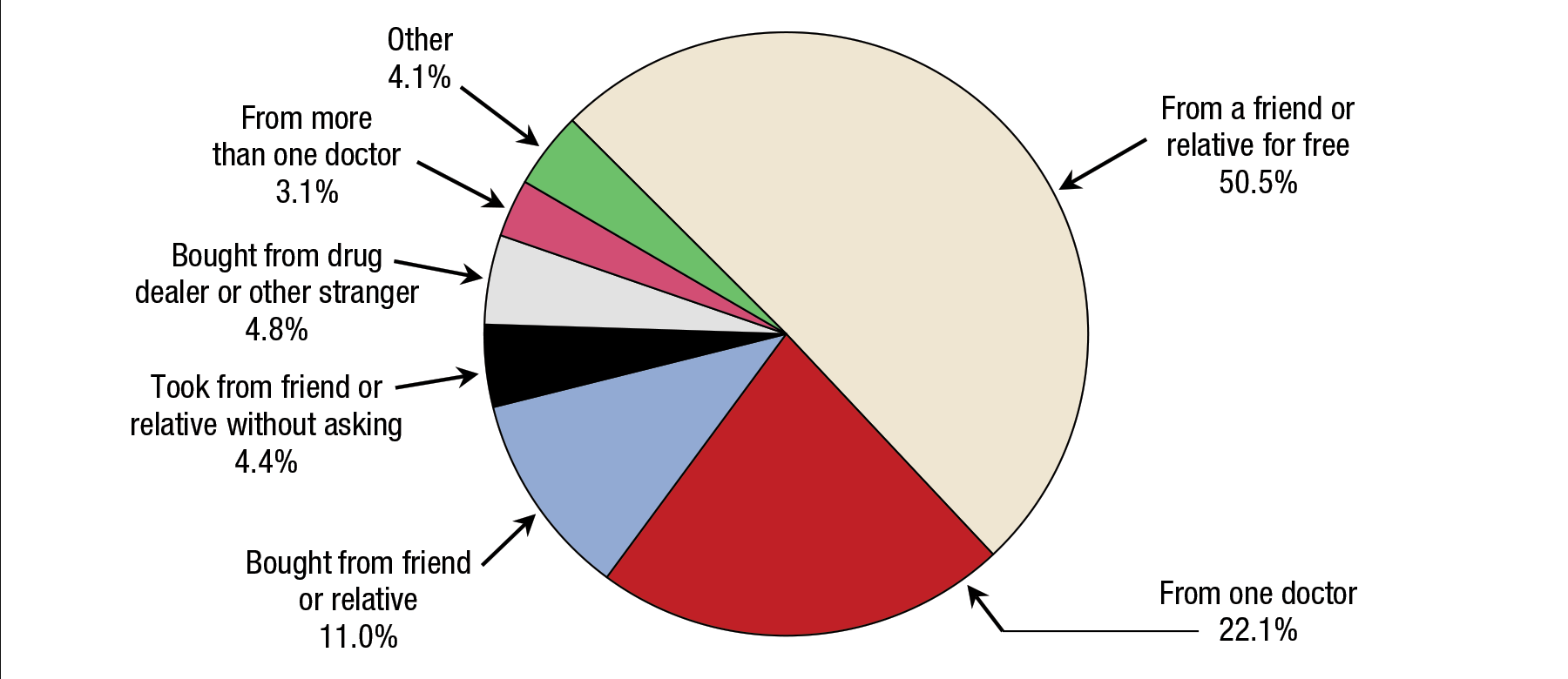 https://www.samhsa.gov/data/sites/default/files/report_2686/ShortReport-2686.html. Accessed August 15, 2018
17
[Speaker Notes: Most people who abuse prescription opioids get them for free from a friend or relative. However, those who are at highest risk of overdose (using prescription opioids nonmedically 200 or more days a year) get them in ways that are different from those who use them less frequently. These people get opioids using their own prescriptions (27 percent), from friends or relatives for free (26 percent), buying from friends or relatives (23 percent), or buying from a drug dealer (15 percent). Those at highest risk of overdose are about four times more likely than the average user to buy the drugs from a dealer or other stranger]
The Association Between Opioid Use and HIV Infection
Drug use and addiction have been intricately linked with HIV since the beginning of the epidemic (the 4 H’s)
HIV direct risk factor:
Intravenous Drug Use (IDU) = direct inoculation
HIV indirect risk:
facilitate sexual transmission of HIV
Impaired judgement
Multiple partners
Remember the Indiana case!
https://www.ncbi.nlm.nih.gov/pmc/articles/PMC4785150/
Challenges
IVDU associated with depression and anxiety
relevant in HIV treatment
depression is strong predictor of poor adherence/treatment outcomes
Treatment of HIV disease in IV drug users can be successful but HIV-infected IVDUs present specific challenges:
complicated comorbid medical/mental health issues
limited access to HIV care
Med side effects/toxicities
need for substance abuse treatment
drug interactions that can complicate HIV treatment
https://aidsinfo.nih.gov/contentfiles/lvguidelines/adultandadolescentgl.pdf. Accessed August 4, 2017.
Challenges
Decreased ART adherence levels:
Chaotic lifestyles
powerful pull of addictive substances
misperceptions about the dangers, impact, and benefits of ART
stigmatization and discrimination in health care settings
perception of unfriendly and poor-quality health services 
Availability/accessibility of treatment services for drug dependence 
Poor/non-existent links between services
lack of continuity of care
providers’ belief that IVDUs are unable to adhere to ART
http://www.euro.who.int/__data/assets/pdf_file/0009/78138/E90840_Chapter_5.pdf
20
Challenges
Underlying health problems:
hepatitis B or C virus infection
Tuberculosis
skin and soft tissue infections
recurrent bacterial pneumonia
Endocarditis
Morbidities such as alteration in level of consciousness, neurologic and renal disease associated with a higher risk of:
drug overdoses in illicit drug users with HIV disease than in HIV-uninfected illicit drug users, due in part to respiratory, hepatic, and neurological impairments associated with HIV infection
https://aidsinfo.nih.gov/contentfiles/lvguidelines/adultandadolescentgl.pdf. Accessed August 4, 2017.
21
Challenges
Less access to care
Less likely to receive HIV antiretroviral therapy (ART):
active drug use
younger age
female gender
suboptimal health care
recent incarceration
lack of access to rehabilitation programs
health care providers’ lack of expertise in HIV treatment (referencing primary care providers, not HIV care experts)
https://aidsinfo.nih.gov/contentfiles/lvguidelines/adultandadolescentgl.pdf. Accessed August 4, 2017.
22
Effectiveness of HIV Therapy in a Drug Use Population with HIV
When not actively using, similar to efficacy in other HIV positive populations
For active users - related to use that interrupts daily activities rather than with drug use itself
How can we assist:
Ensure that the patient is an active participant
Careful assessment and patient education
to maximize adherence
Address potential barriers to successful treatment adherence
Active participation of patients in their own treatment encourages closer cooperation with health care workers
23
Prevention
CDC Guidelines for Prescribing Opioids for Chronic Pain 2016
Syringe Exchange Programs (SEPs)
Drug treatment
Street outreach
HIV counseling and testing
Condom provision for IDUs and their sex partners
PrEP: Pre-exposure prophylaxis
24
CDC Guidelines for Prescribing Opioids for Chronic Pain 2016
Provides recommendations for primary care clinicians who are prescribing opioids for chronic pain outside of active cancer treatment, palliative care, and end-of-life care
The guideline addresses:
when to initiate or continue opioids for chronic pain
opioid selection, dosage, duration, follow-up, and discontinuation
assessing risk and addressing harms of opioid use
Intended to improve communication between clinicians and patients about the risks and benefits of opioid therapy for chronic pain, improve the safety and effectiveness of pain treatment, and reduce the risks associated with long-term opioid therapy, including opioid use disorder, overdose, and death
https://www.cdc.gov/mmwr/volumes/65/rr/rr6501e1.htm
25
WV Harm Reduction Programs (HRPs)
HRPs have been operating in West Virginia since 2011
HRPs provide sterile syringes, collection of used syringes
Act as points of access to prevention, testing and treatment for blood-borne diseases
Provision of family planning and referrals to medical treatment and social services
26
WV Harm Reduction Programs (HRPs) transaction models
One-for-One: For every non-sterile syringe returned to the HRP, the participant receives a sterile syringe in return
One-for-One Plus: It is possible for the participant to receive more than one sterile syringe, for every non-sterile syringe returned to the HRP. It is also possible that the number is pre-defined by the program policy. Typically, there is still a requirement that a participant turns in nonsterile syringes to receive sterile ones; however, there is more flexibility when participants do not have enough—or possible any—non-sterile syringes to exchange
Needs-Based: Regardless of the number of non-sterile syringes returned, there is no limit on the number of syringes a participant may receive. Participants are encouraged—but not required— to return non-sterile syringes to receive sterile ones. The number dispensed is determined by the participant’s reported usage. Depending on the program policy, there may or may not be a set limit on number of syringes dispensed per transaction
27
Locations of  County Health Department HRPs in WV
Berkeley Co HD: Martinsburg
Beckley-Raleigh HD: Beckley
Brooke Co HD: Weirton
Cabell-Huntington HD: Huntington
Fayette Co HD: Fayetteville
Grafton-Taylor HD: Grafton
Greenbrier Co HD: Lewisburg
Hampshire Co HD: Augusta
Hancock Co HD: New Cumberland
Jackson Co HD: Ripley
Jefferson Co HD: Kearneysville
Lewis Co HD: Weston
Marion Co HD: Fairmont
Wheeling-Ohio Co HD: Wheeling
Wyoming Co HD: Pineville
28
Other HRPs in WV
Mylan-Puskar Health Right: Morgantown
West Virginia Health Right: Charleston
The Exchange Union: Charles Town
29
Medication Assisted Treatment (MAT)
MAT an effective therapy for opioid dependence:
reducing risk behaviors related to injection drug use
preventing HIV transmission

MAT uses methadone, buprenorphine, buprenorphine/naloxone, (suboxone)/naltrexone or other medications/therapies
30
Street Outreach
Educational street outreach has been one of the most successful strategies for slowing the spread of HIV among U.S. IVDUs
Services delivered in a variety of settings:
streets, storefronts, mobile vans, and other places where IVDUs often gather
Increases access to:
HIV prevention information
risk-reduction skills
materials (condoms, clean syringes, etc.)
provision of overdose prevention medication
Links IVDUs to additional HIV prevention services such as MAT, HIV care and treatment
http://hivinsite.ucsf.edu/InSite?page=kb-07-04-01-01#S1X
31
HIV Counseling and Testing
HIV testing allows for case finding, linkage to care

Testing sites:
County health departments
Primary care centers
Substance abuse treatment centers
Syringe exchange programs
Free clinics
32
PrEP
Pre-exposure prophylaxis (PrEP) can help prevent HIV infection in people who are at risk of becoming infected with HIV
PrEP involves taking a specific HIV medicine (Truvada) every day
PrEP is most effective when taken consistently each day
Taking PrEP every day, a person can lower their risk of getting HIV from sex by more than 90% and from injection drug use by more than 70%
33
Key Learning Points
HIV and Intravenous Drug use are intrinsically intertwined

Health disparity in West Virginia has put us in a similar situation related to our HIV outbreak linked to Substance Use Disorder (IVDU) as seen in Scott County Indiana 2015

Challenges in population care, treatment and adherence to antiretroviral therapy impacts viral transmission

Syringe Exchange an important part of HIV prevention
34
MidAtlantic AIDS Education and Training Center - Contact Information
Regional Partner: West Virginia
Contact
Information: Carolyn Kidd RN ACRN
ckidd@hsc.wvu.edu
304-293-6359
Headquarters:
MidAtlantic AIDS Education and Training Center 
Department of Infectious Diseases and Microbiology,
Graduate School of Public Health,
University of Pittsburgh
412-624-1895
maaetc@pitt.edu 
www.maaetc.org 


Linda Rose Frank, PHD, MSN, ACRN, FAAN
Principal Investigator and Program Director
Professor of Public Health, Medicine & Nursing
University of Pittsburgh